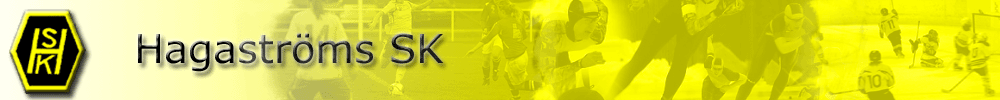 8 mars  2023
FÖRÄLDRAMÖTEHagaströms SK P-10
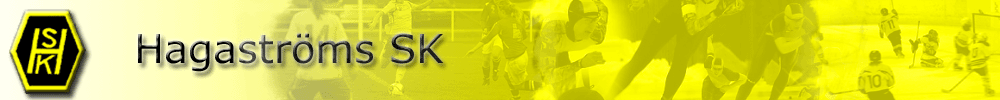 Truppen:
Består av 25st spelare 

Ledare:
Andreas Sundqvist
Niklas Heneryd
Mikael Rauden
Ida Arnberg

Extratränare:
Gabriella Wedin
Thomas Pettersson

Fys:
Håkan Lund
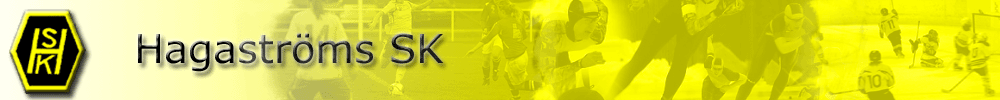 Träningar:
Kom i tid!
Mars: Tisdagar 19-20 (Fys) (kan tidigareläggas), Söndagar 17,45-19 (Hallen) 
April: Måndagar (Fys) Tisdagar 17-18 (Träffen), onsdagar 17-18 (Strömvallen)  
IP: Ännu inga tider klara (Tre ggr/vecka)
Vi hoppas kunna erbjuda träningar med 2009 och 2011 för de som vill träna mer.
 
Träningsnärvaro:
Vi önskar så hög som möjlig. 10 av 26 spelare hade mindre än 60% (apr-sept 2022)
Högre träningsnärvaro gör att man får spela mer.
Det är större plan i år och det krävs att vi är bättre tränade.
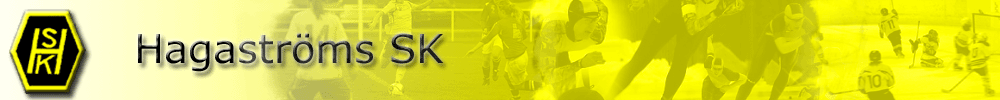 Matcher
Ett lag
9 mot 9, Offside
Kallar ca 14-16 spelare
Intresseanmälan går ut senast söndag. Obesvarad kallelse tolkas som ett nej
Kallelse till match kommer senare under veckan
Så rättvist som möjligt
Alla kommer att få stå över
Träningsnärvaro gör att man får spela mera

GFF-Cupen:
Troligtvis veckomatcher med gruppspel och ev slutspel

Cuper:
Sörbyhallen Lördag 29/4 9,00 Söndag 30/4 16,00 (5-7matcher)
Hudik Cup 16-18 juni (fredag-söndag, övernattning)
Rallarbollen Testebovallen söndag 30/7- måndag 31/7
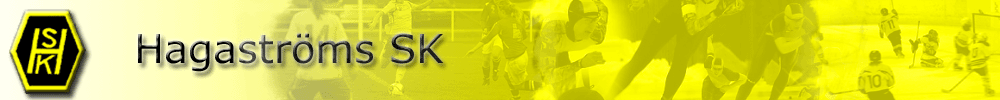 Avgifter 2023:
- Medlemskap i HSK 200/400kr (spelare/familj).
- Deltagaravgift 900kr

Åtaganden inom HSK:
Jordutkörning sista helgen i april, utskick kommer.      
  Rhodin (Släpvagn), Bengtsson, Hurtig, Heneryd, Nordli
-      Uppgift för laget vid eventuellt midsommarfirande på IP   
        Kontaktperson för laget inför: Lövgren & Karlsson
Cafévagn/bollkastning i samband med hemmamatcher- Kommer att stå i kallelsen. 
Om man inte kan för man själv byta med någon.
-     Tvätt efter matcherna- Kommer att stå i kallelsen
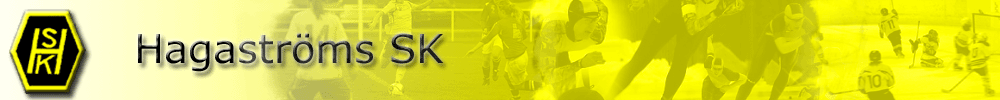 Kommunikation

Laget.se. Svara i tid!
Prenumerera på kalendern 
Rätt kontaktuppgifter
Fakturor kommer skickas till angivna kontaktuppgifter
Supertextappen
Kommunicera gärna med oss tränare direkt
Hör av er när ni har funderingar
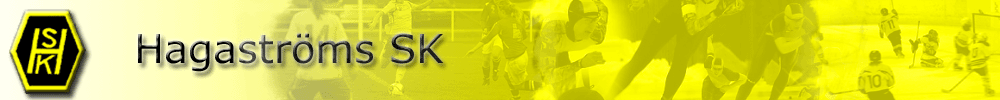 Lagkassa:
Saldo: ca 9000kr. 

Försäljning: 
Kak- och Newbodyförsäljning sätts ingång nu. 
Ansvariga: Sjölund och Bergel.
Pengarna måste in senast i slutet av april, så vi kan betala Hudik Cup.
Om vi gör ett bra jobb den här omgången och kör bollkastning, så kanske det kan räcka för säsongen. Annars måste vi köra en höstomgång också.
Evenemang vid matcher: 
Bollkastning, cafevagn, matchvärd
Klädtvätt

Sponsring: 
Sponsring av alla dess slag och priser till bollkastning. 
Har någon något att sponsra med så tas det tacksamt emot.

Kostnad för cup: 
Minst halva avgiften (ca 500-600kr) betalas själv och resten från lagkassan
Deltagaravgift Hudik Cup betalas i mitten av maj.
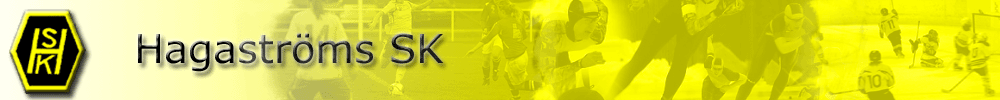 Samarbete
Fotbollssäsong april- september

Samarbete med 2011 och 2009


Övrigt: 
- Träningskläder och övriga HSK-produkter beställs själv via team.intersport.se/hagastroms-sk

Frågor?
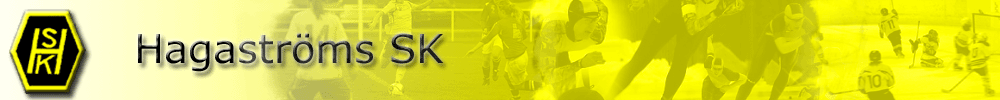 Tack!